Método crilprari
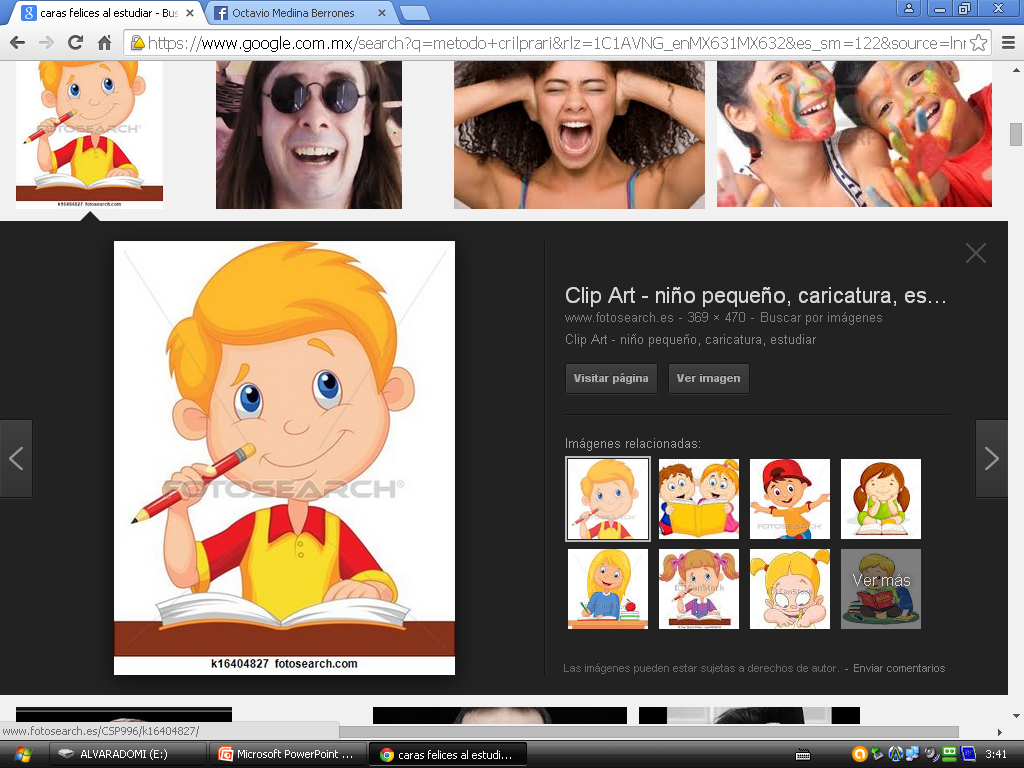 Integrantes :
Canela María José 
Hernández Leticia 
Barrones Octavio 
Carrizales Jennifer 
Alvarado Michelle
El escritor peruano Enrique Congrains Martin
(1932 – 2009) propuso una de las mejores
técnicas de estudio  que comprende 3etapas,5
fases y 9 pasos cuyo nombre representa
una sigla cada una de las nueve letra
corresponde a cada uno de los nueve pasos.
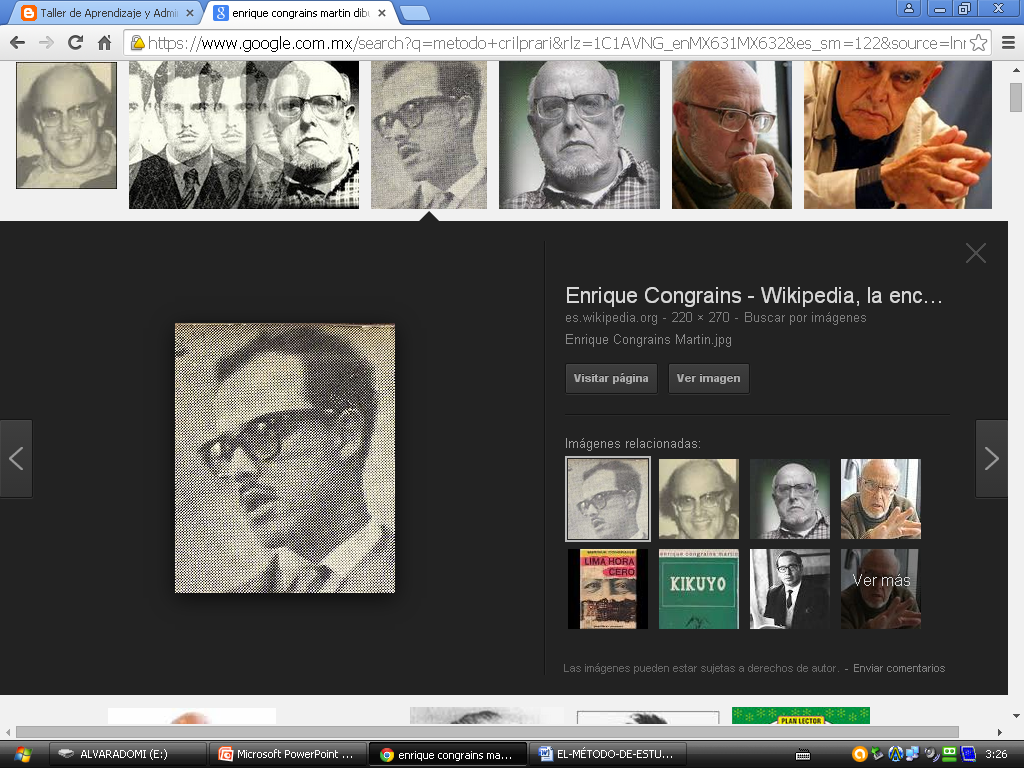 Concentración
Quiere decir que deberás despejar tu
mente deberás realizarlo de a poco e irlo
prolongando. Y, si es necesario, oculta
todo lo que te pueda distraer
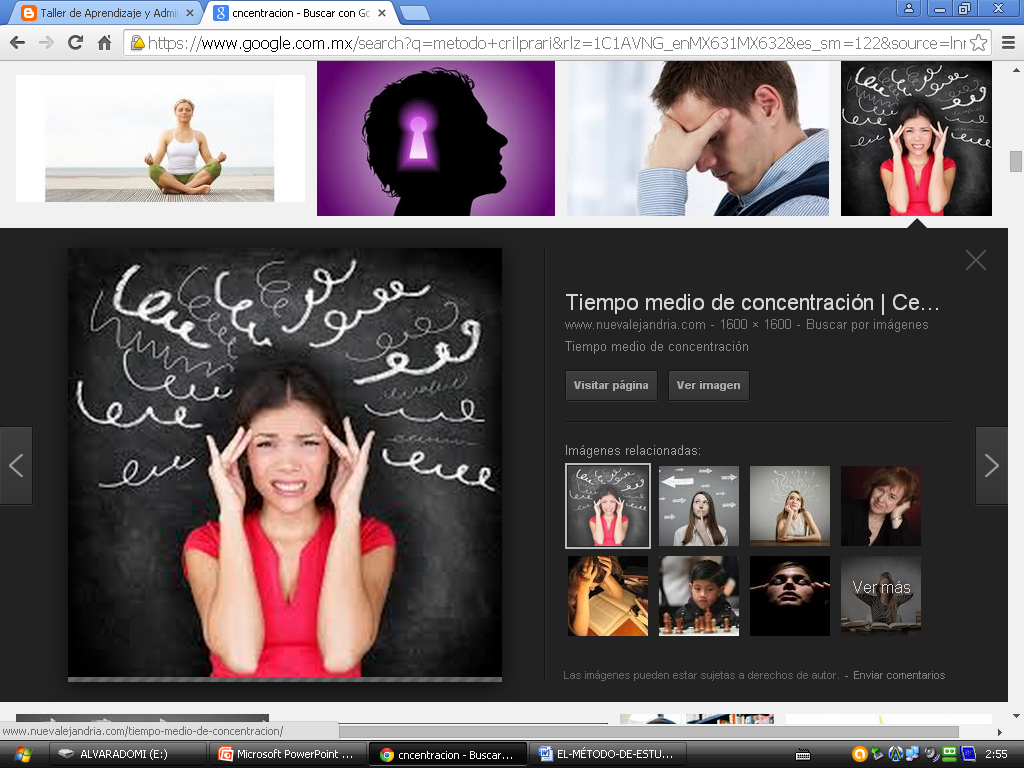 Revisión
Debes revisar el material con el que
cuentas para saber qué dificultades se te
pueden presentar y valorar también el
esfuerzo que requerirás para realizar el
repaso.
También te ayudará a saber si es
necesaria la intervención de un tutor, así
como el esfuerzo intelectual que
deberás realizar.
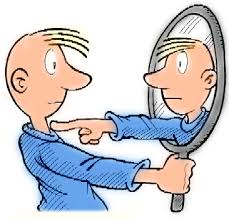 Interrogación
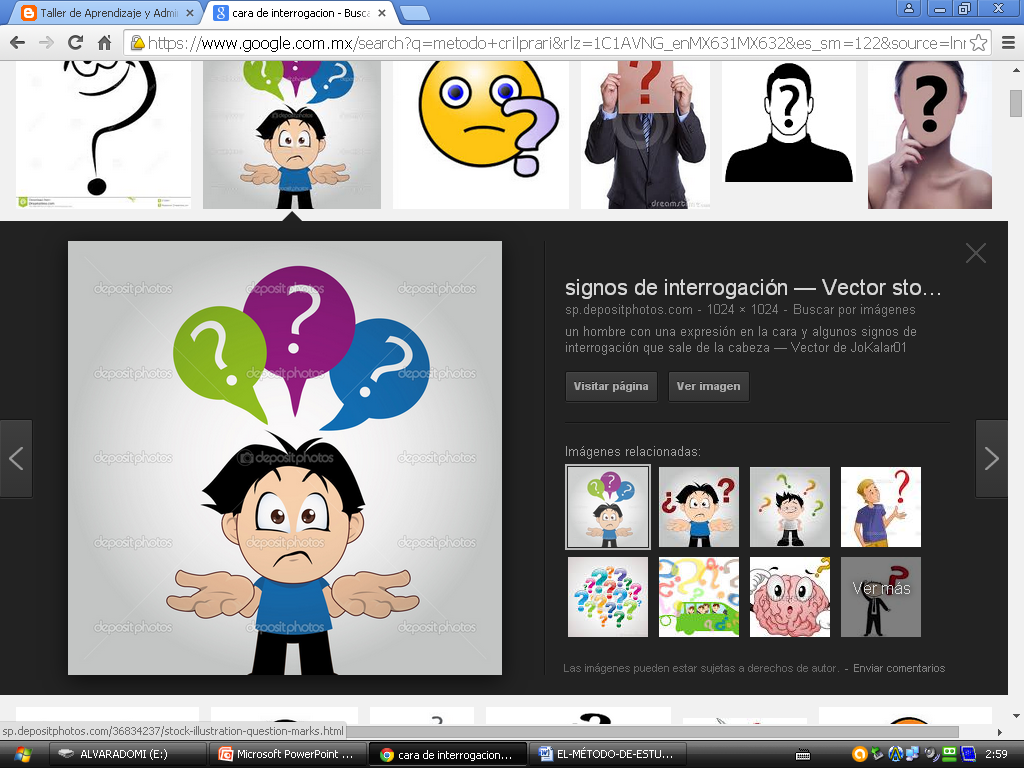 Es una actividad mental en la que es
importante hacer un refuerzo mediante
la realización de preguntas, las cuales
deberás anotar en tu cuaderno.
Lo siguiente es para que entiendas el por qué
de prepararte para los cuestionamientos
    a) Al plantear preguntas estás haciendo
    actividades.
    b) Mantiene la curiosidad en alerta y, en consecuencia, tu concentración permanece activa.
    c) El grupo de interrogantes te lleva a la realización de un trabajo de investigación.
    d) El hacer tus propias preguntas te lleva a una mejor realización del estudio.
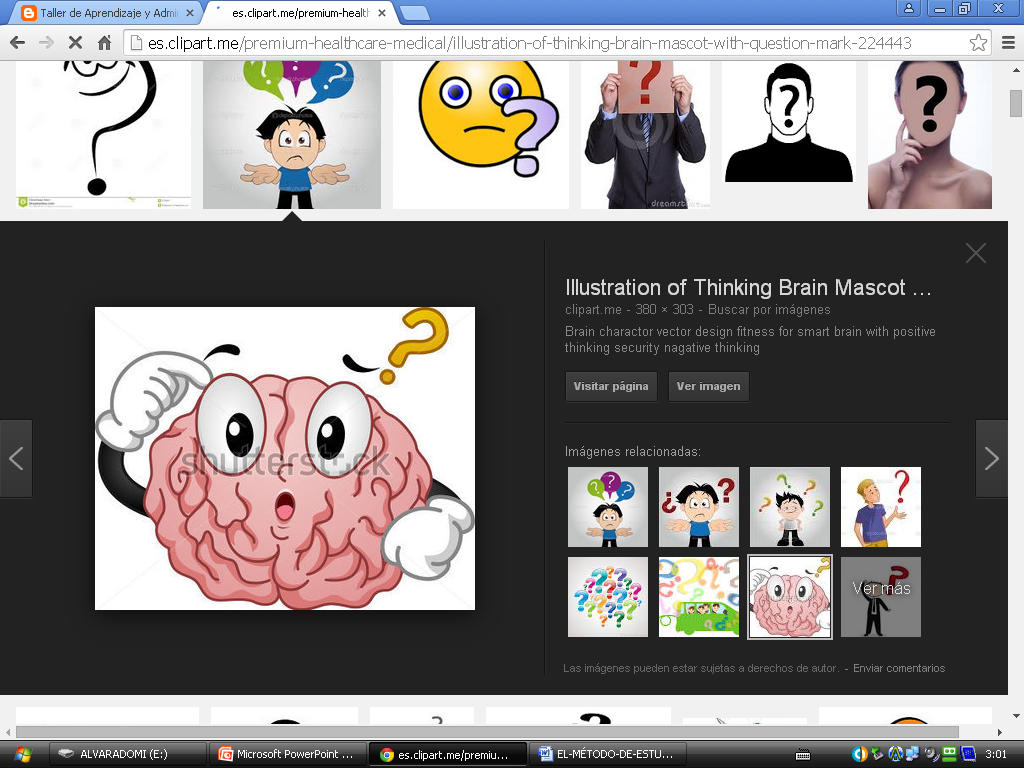 LECTURA
Una vez realizada la revisión y la interrogación el
cerebro se encuentra preparado y predispuesto a
leer. Está listo para absorber y procesar nueva
información.
Siempre hay que leer de título en título, y párrafo a
párrafo. Nunca leer todo un capítulo de una sola
vez.  Nunca basta con una sola lectura, siempre es
Necesario hacer dos o tres lecturas.
Las neuronas empiezan a moverse, empiezan a
Formar nuevos lazos y generar recuerdos, pero,
aún son frágiles.
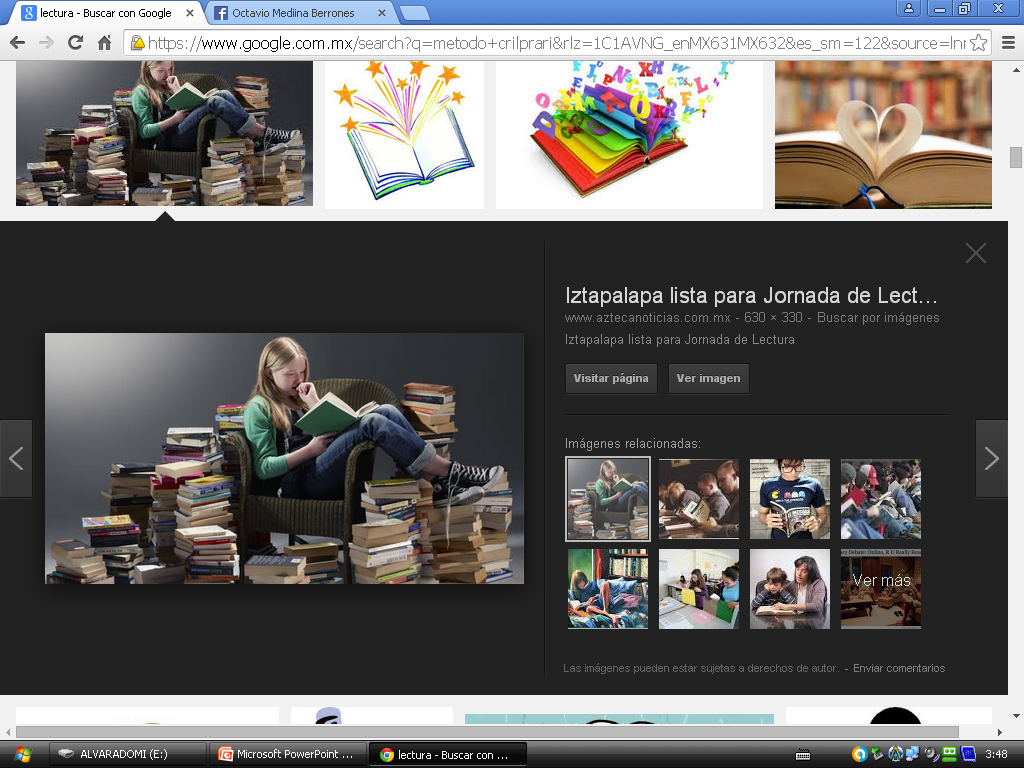 Producción
Tiene que ver con reconstruir y transformar en
conocimiento la información que obtuviste
durante tu estudio.
La producción se puede lograr: analizando,
comparando, definiendo, generalizando y
particularizando, resumiendo, evaluando,
deduciendo e investigando, siendo estas
herramientas importantes para el estudio.
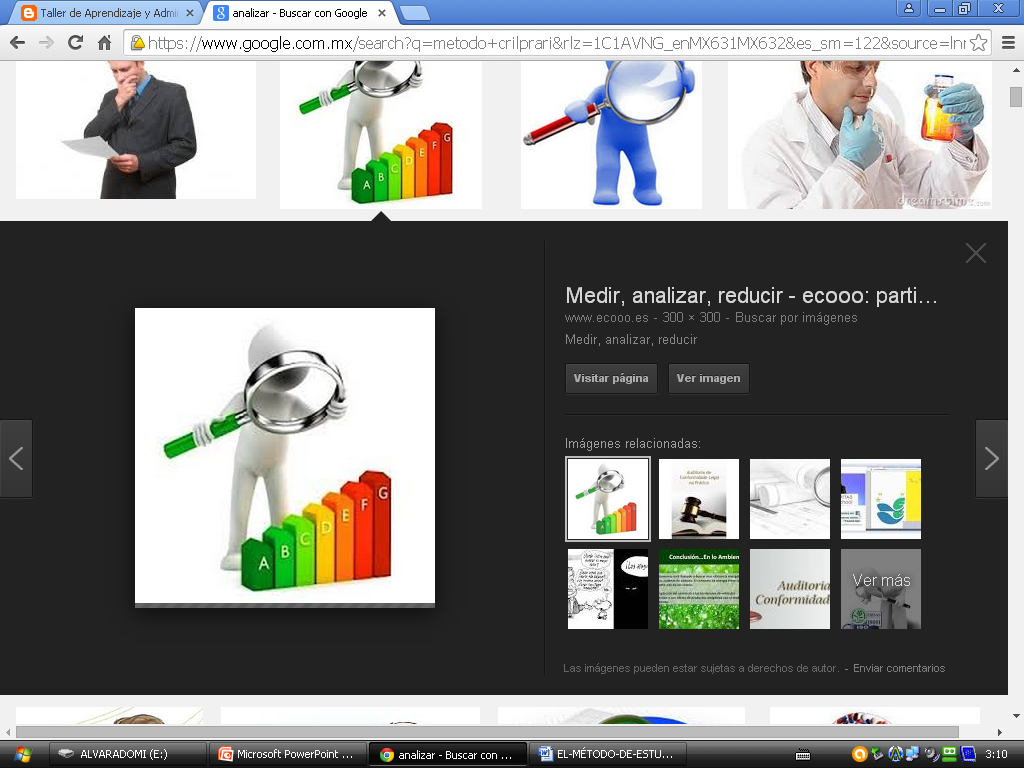 Repaso
A medida que pasa el tiempo, los
conocimientos adquiridos pierden su
potencia, porque no se repasa. También
es verdadero decir que hay que repetir
para transferir mas datos desde la
memoria de corto plazo a la memoria de
largo plazo.
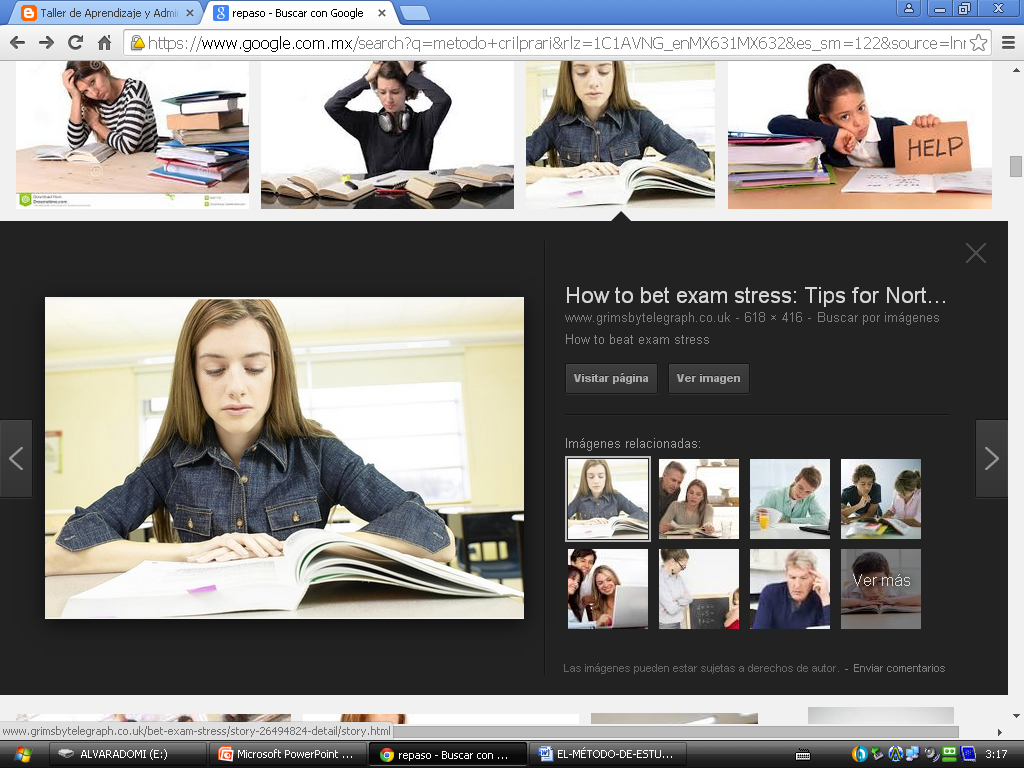 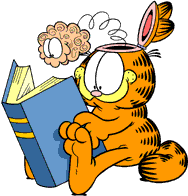 Autoevaluación
Es la valoración de tus resultados. La idea
es que obtengas una idea clara sobre los
conocimientos que has adquirido, así
como lo valioso o útil que te resultarán.
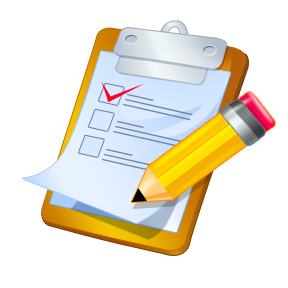 Refuerzo
Cuando se habla del refuerzo, se refiere a
la expansión del conocimiento agregando
otras fuentes de información válidas. Lo
que se busca es tener una visión mucho
más profunda e integrada al estudiante.
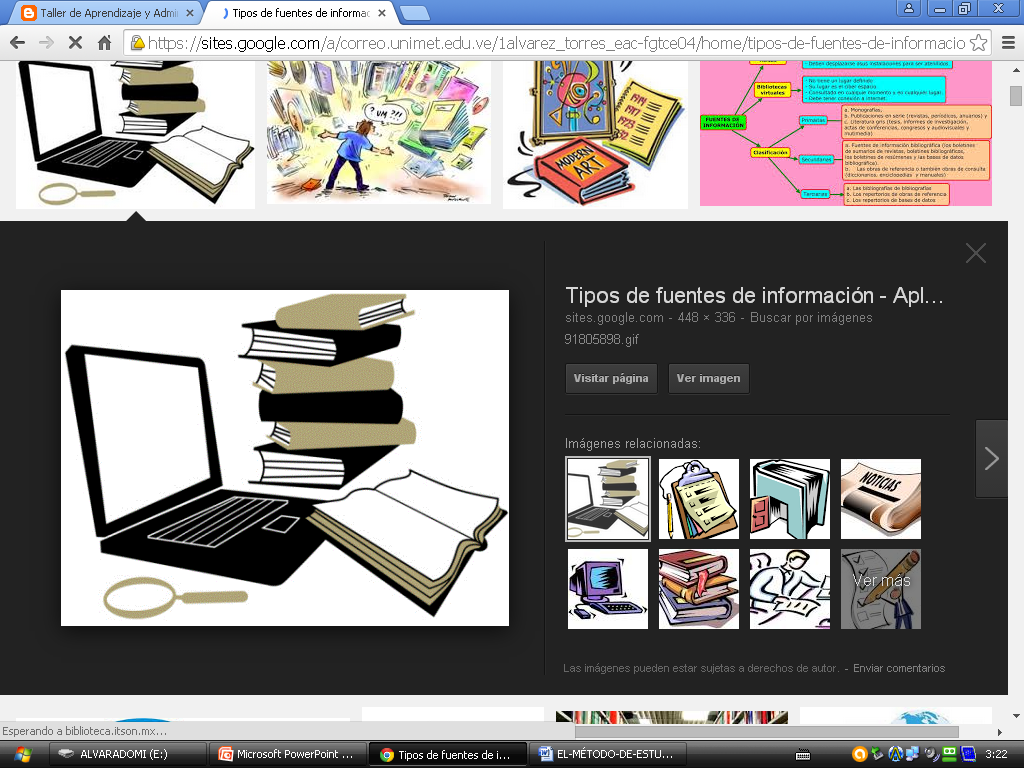 Integración
El último paso es la Integración
Demuestra un amplio manejo de un
tema y el cerebro automáticamente
empieza a relacionar nueva información
con los saberes previos.
Está muy claro que estos dos últimos
pasos nos van a ayudar más durante
nuestras vidas como profesionales activos
que debemos ser.
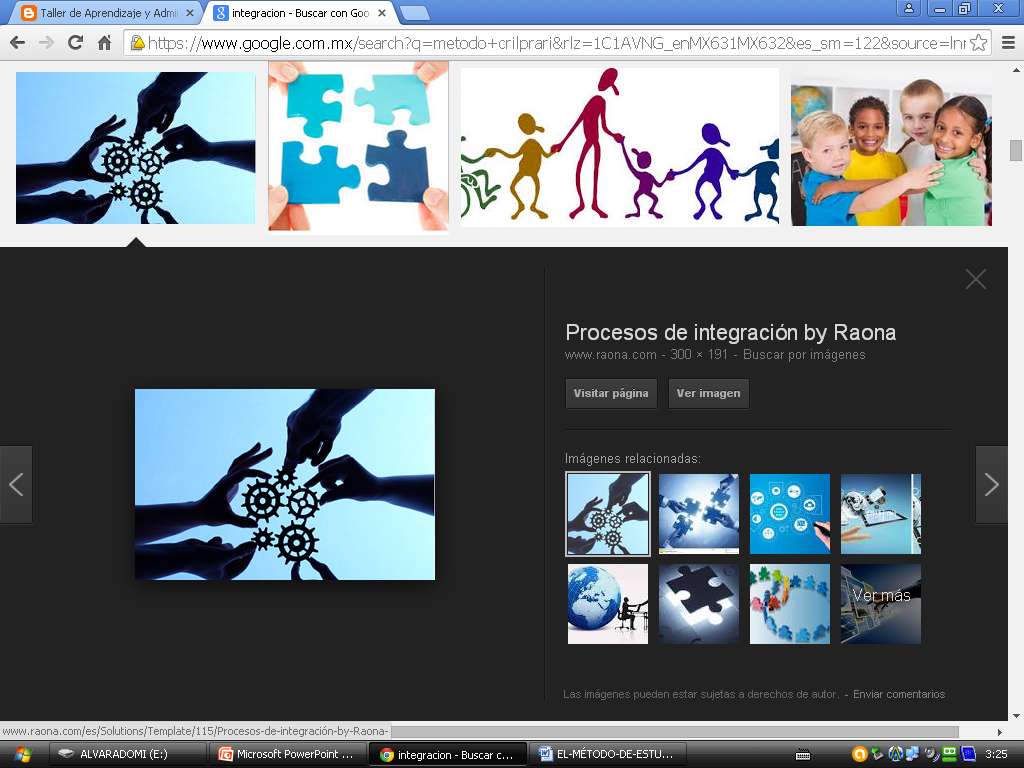